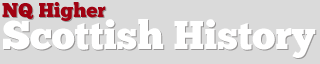 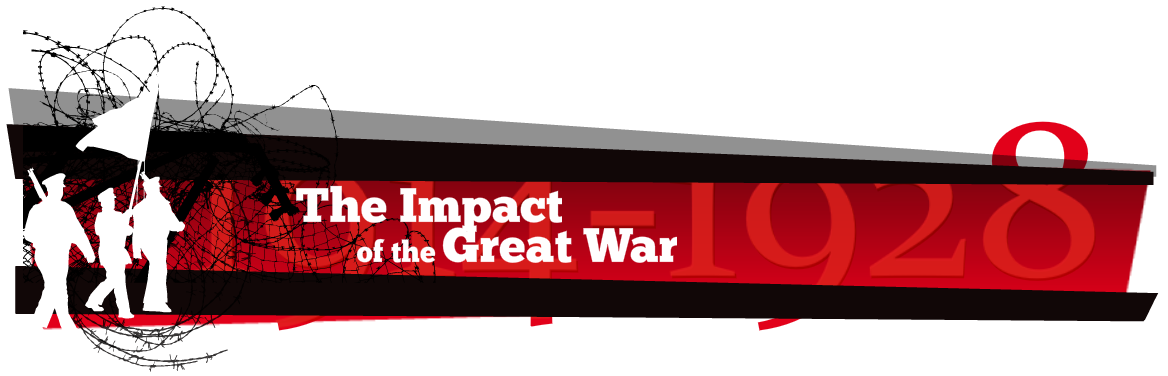 Snapshot: Battle of the Somme
Battle facts
First phase of battle at the beginning of July. Isolated successes, heavy casualties, no tactical gains.

Second phase of battle started 14th July.  Attack on Delville Wood, High Wood and Bazentin-le-Petit Wood.

Third phase started 13th November 1916.  Attack on Beaucourt and Beaumont-Hamel.
Battle facts
First phase of battle at the beginning of July. Isolated successes, heavy casualties, no tactical gains.

Second phase of battle started 14th July.  Attack on Delville Wood, High Wood and Bazentin-le-Petit Wood.

Third phase started 13th November 1916.  Attack on Beaucourt and Beaumont-Hamel.
Role of Scots – first phase
Three wholly Scottish divisions: 9th and 15th Scottish and the 51st (Highland) Division.

Total of 51 Scottish infantry battalions (not at the same time).

Three Scottish battalions raised on the ‘pals’ principle: 15th (Cranston’s), 16th (McCrae’s) and 17th (Roseberry’s Bantam’s) Royal Scots.
Role of Scots – first phase
Cranston’s and McCrae’s battalions: assault battalions.

Part of the attack on La Boiselle: achieved objectives despite heavy casualties.

First day casualties: 15th, 18 officers, 610 soldiers (wounded, killed or missing)

First day casualties: 16th, 12 officers, 573 soldiers.
Role of Scots – second phase
Attack on High Wood involved the 51st (Highland) division, 9th and 15th nearby.

51st suffered 3500 casualties in two attacks on High Wood.

9th Scottish attacked Longueval and Delville Wood.

Some objectives taken – high casualties.
Role of Scots – third phase
51st (Highland) division attacked with two brigades and a reserve.

51st gained a reputation as crack infantry soldiers as a result of their role in this battle.

Used ‘leap-frog’ tactics.

Division achieved objectives with 2200 casualties, less than half that of those attacking the same position on 1st July.
Role of Scots – third phase
16th Highland Light Infantry – the ‘Boy’s Brigade’ Battalion attacked at Beaumont-Hamel.

Three platoons from ‘D’ Company attacked the ‘Frankfurt’ trench.

Left with men from the 11th Borderers when the rest of the army withdrew.

Around 100 men, half injured, four Lewis machine guns held out for a week after the original attack. No food and water for several days.

Captured 25th November; only 15 able to fight and 30 wounded.
The Somme – an assessment
600,000 Allied casualties, two-thirds British.

9th (Scottish) Division – assault battalion: 314 officers, 7203 men killed or missing but morale remained high.

German losses similar.

‘A win on points’ – Trevor Royle.

Not much land gained, but pressure taken off the French.

Valuable lessons in artillery and tactics learned.

Devastation of the German army.